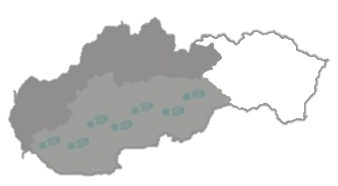 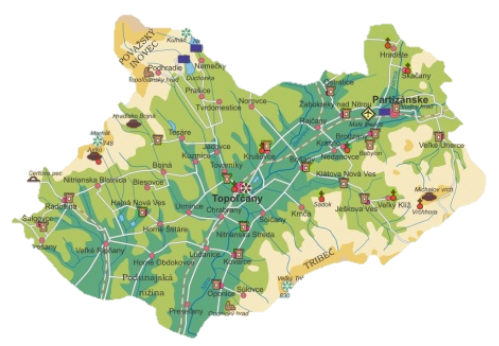 Od Dunaja po HornádTOPOĽČANY S OKOLÍM
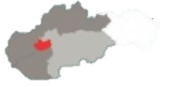 Poloha
Mesto Topoľčany s okolím leží na severe Podunajskej nížiny v jej hornatejšej časti.
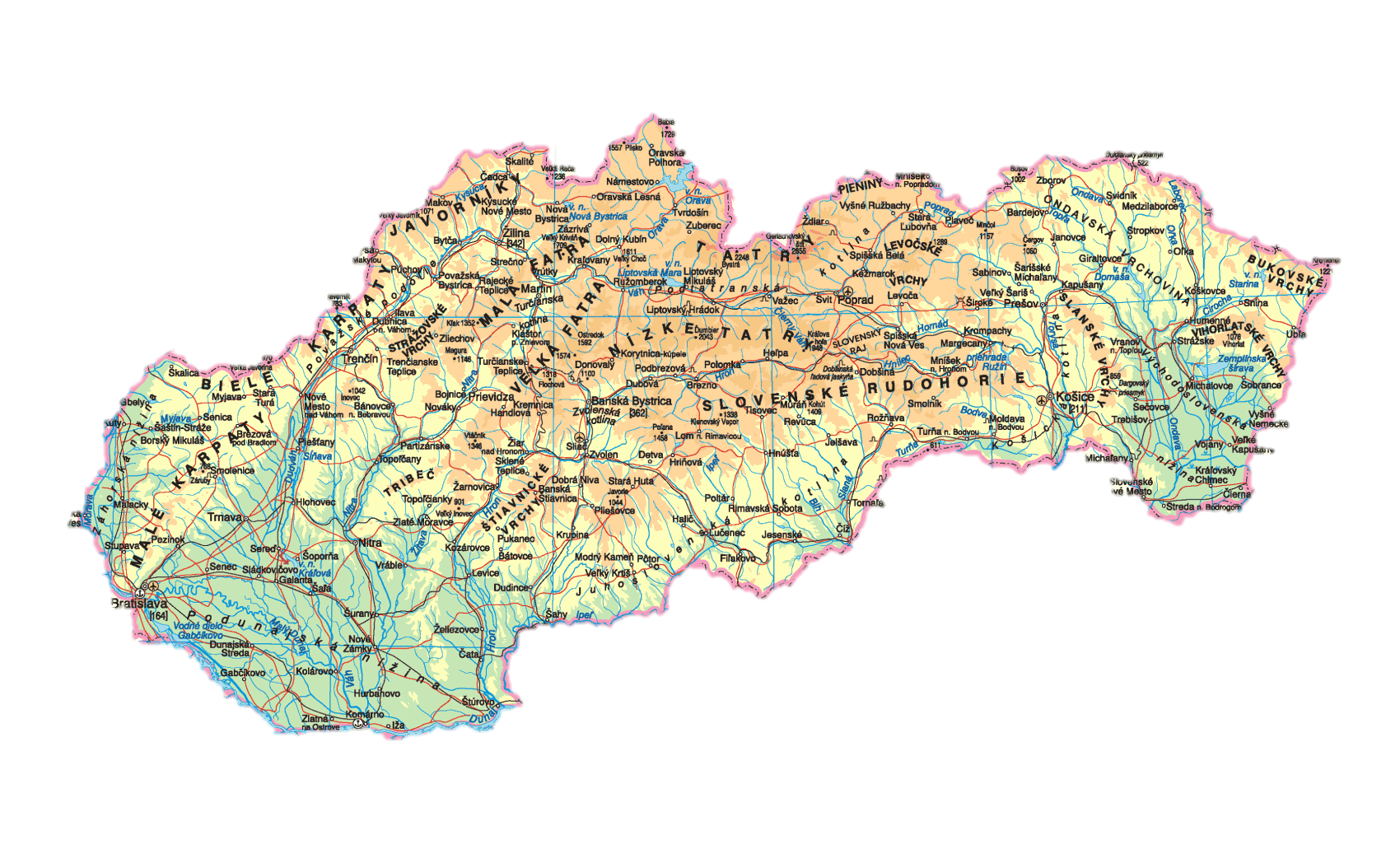 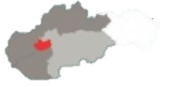 Poloha
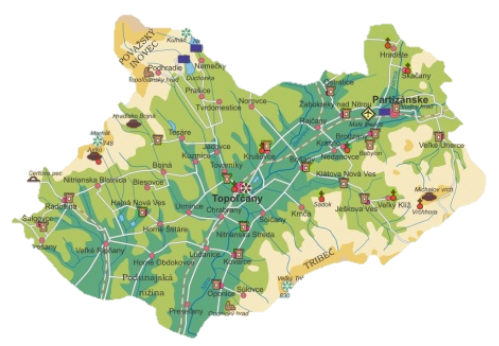 Územie je obklopené pohoriami:
Tribeč
Považský Inovec
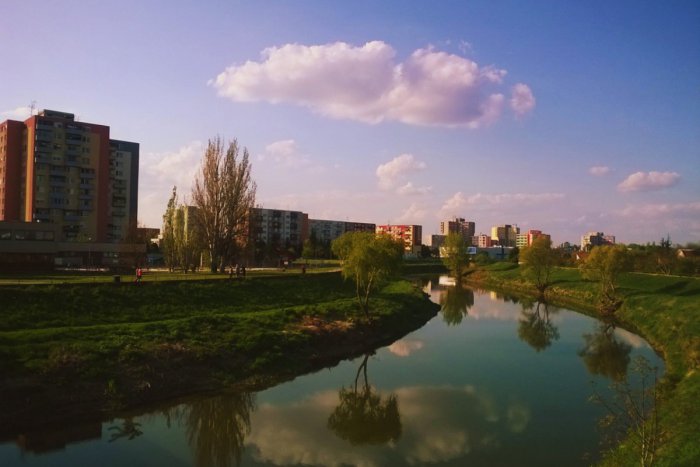 Nitra
oblasťou Topoľčany s okolím preteká rieka Nitra
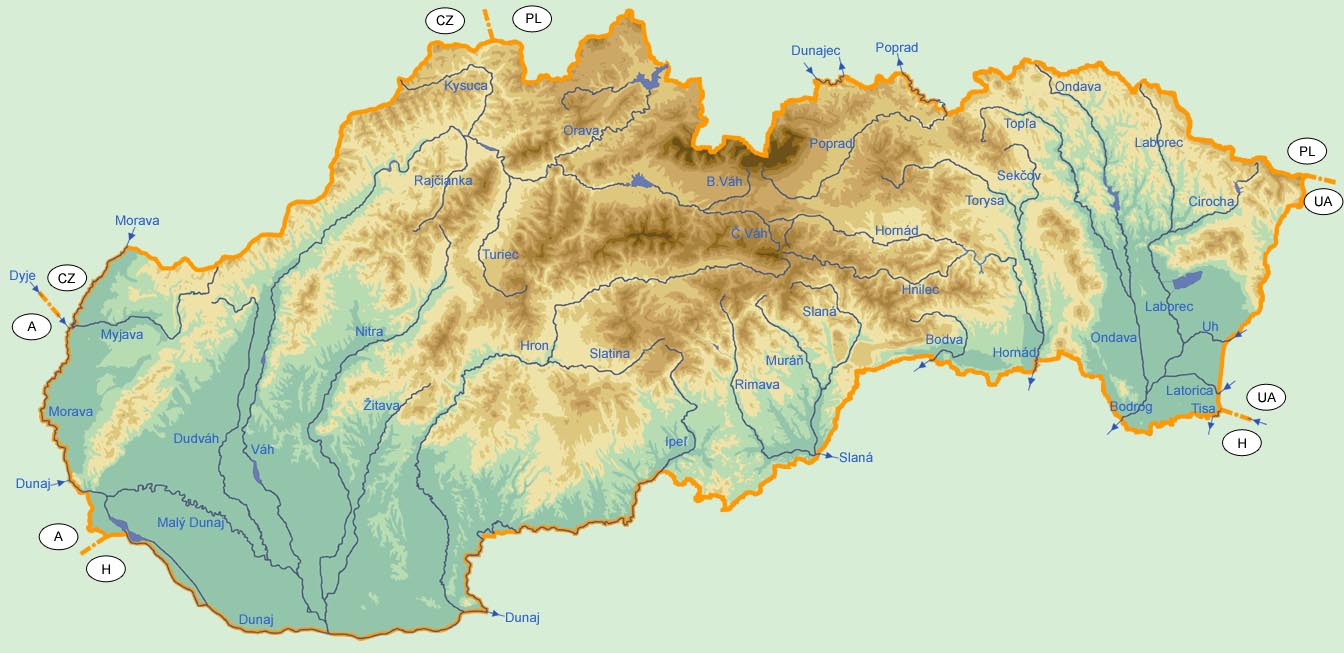 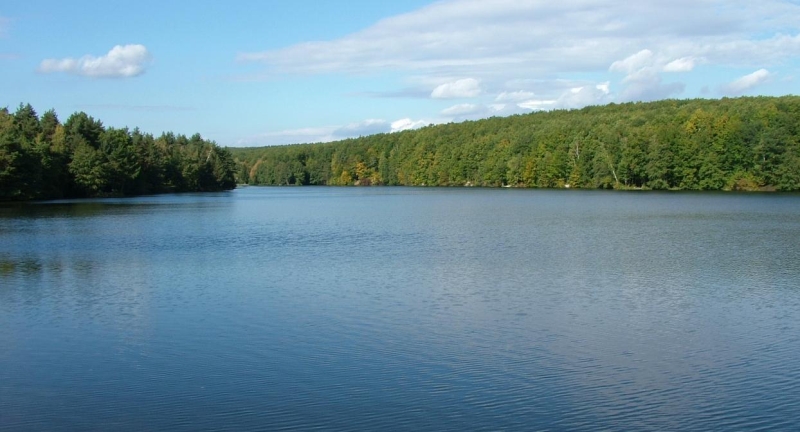 Duchonka
Je to významná vodná nádrž neďaleko Topoľčian, pri obci Prašice
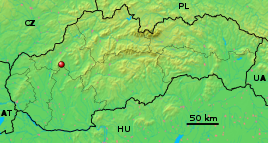 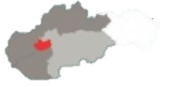 Významné obce
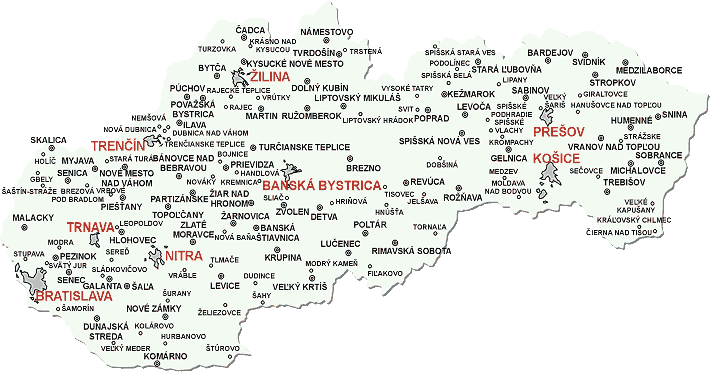 Topoľčany
Partizánske
Bojná
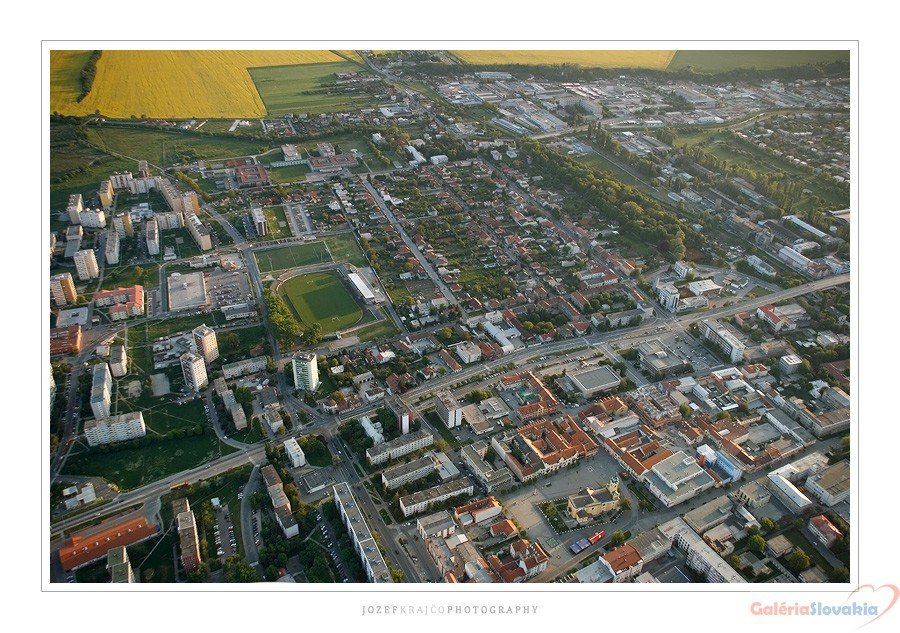 Topoľčany
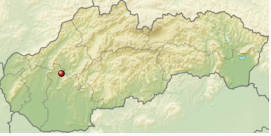 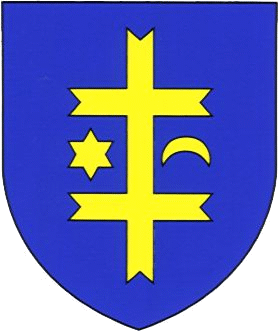 Topoľčany
Topoľčany – okresné mesto v Nitrianskom kraji (región Ponitrie),
je to priemyselné mesto – drevársky, elektrotechnický, odevný a potravinársky priemysel (Decodom, OZETA, ZKW, HYZA, SofaTrend)
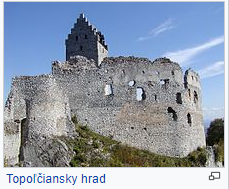 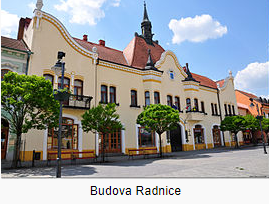 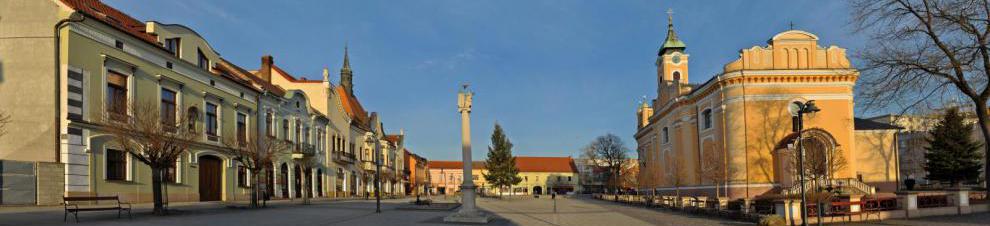 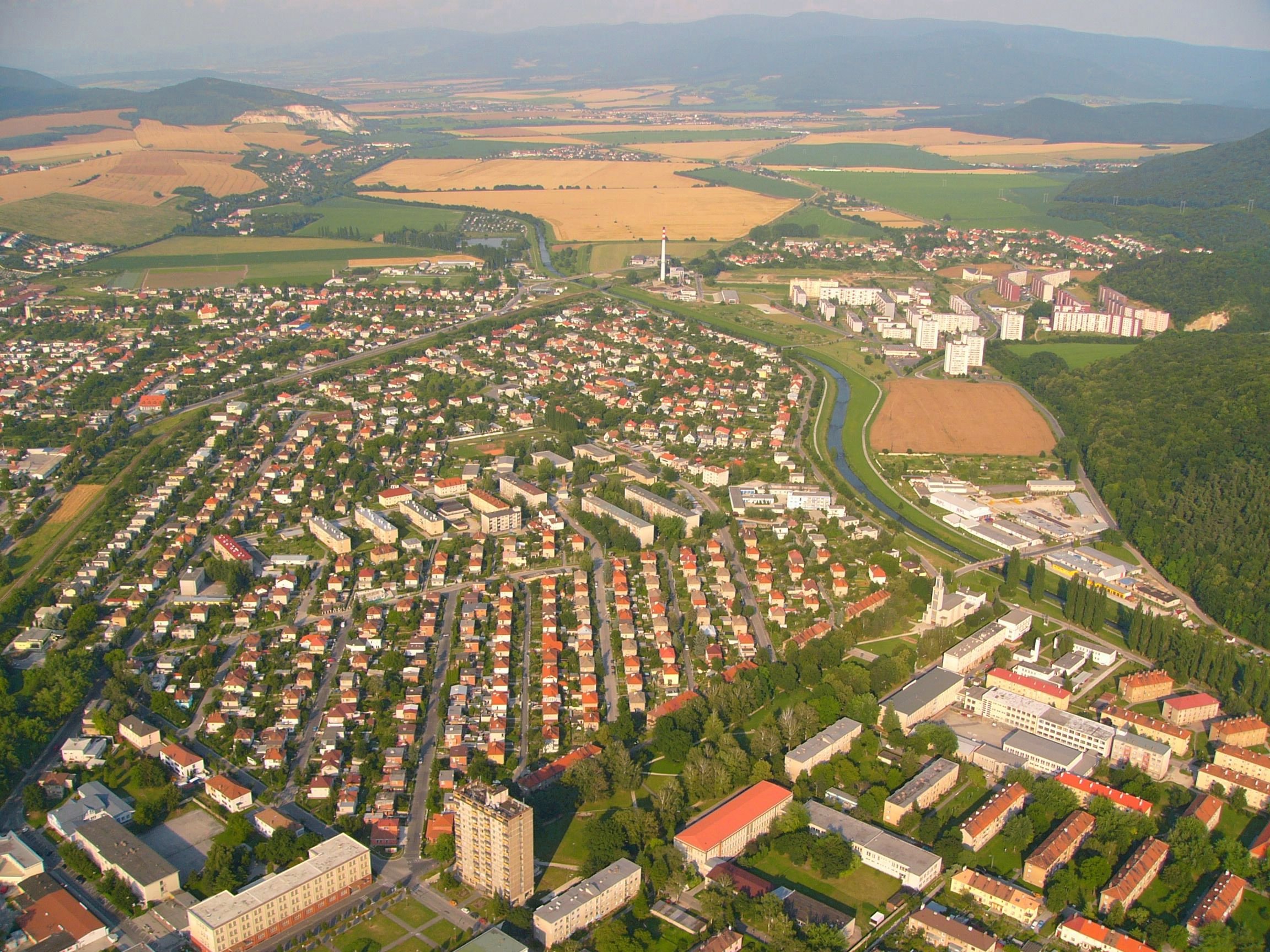 Partizánske
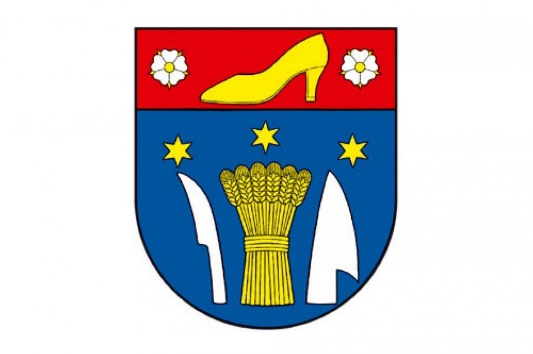 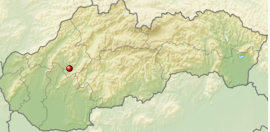 Partizánske
Partizánske – okresné mesto v Trenčianskom kraji (región Ponitrie),
je to priemyselné mesto, v minulosti ho preslávila výroba obuvi (Baťa). V súčasnosti sú v meste rôzne firmy z oblasti stavebného, drevárskeho, textilného a obuvníckeho priemyslu.
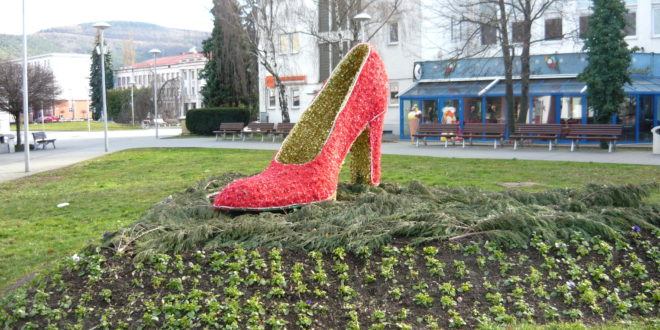 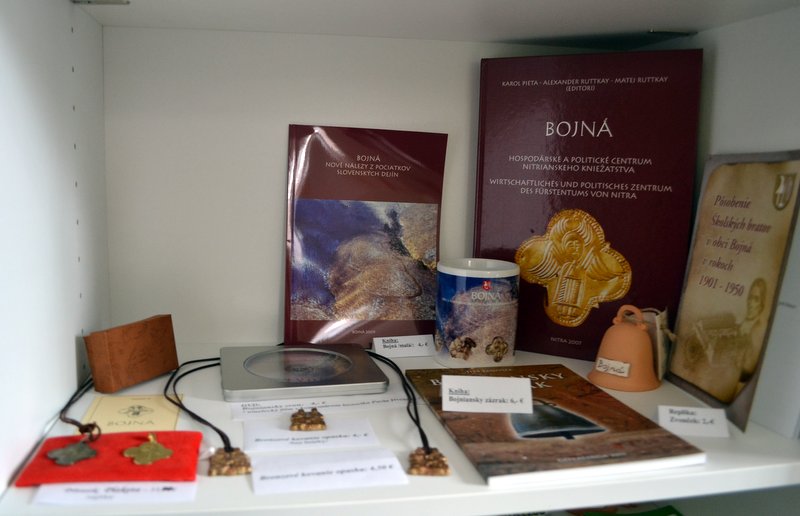 Bojná
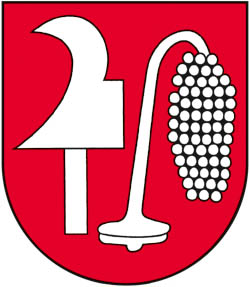 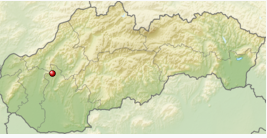 Bojná
Bojná – obec v okrese Topoľčany,
archeologické nálezisko
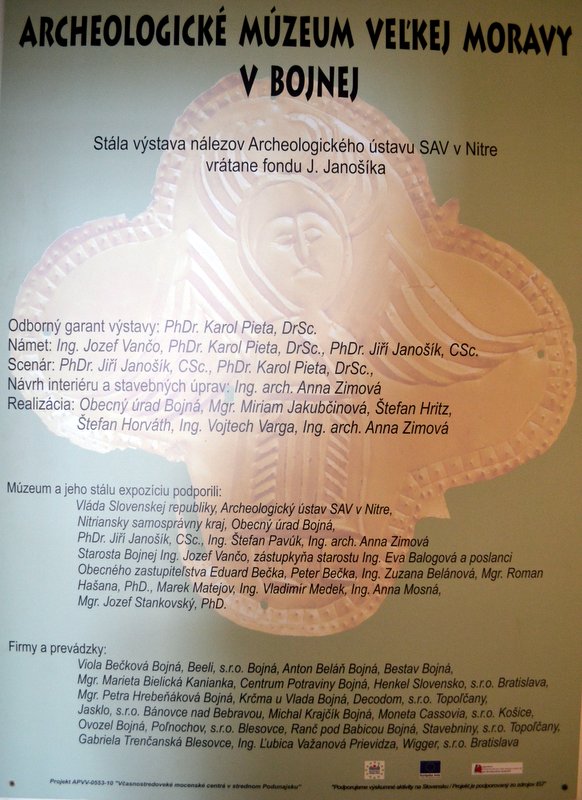 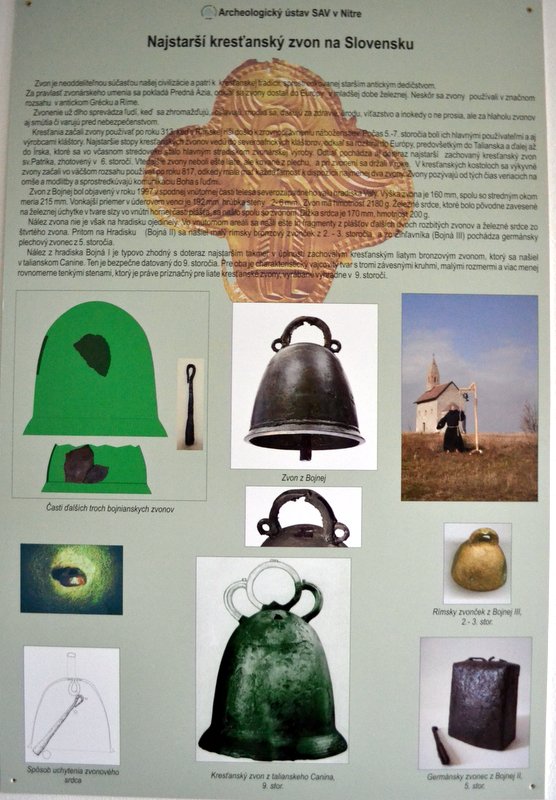 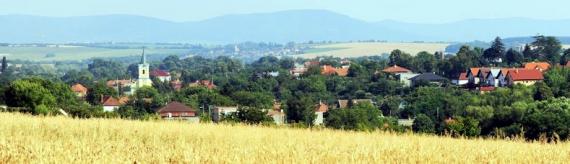 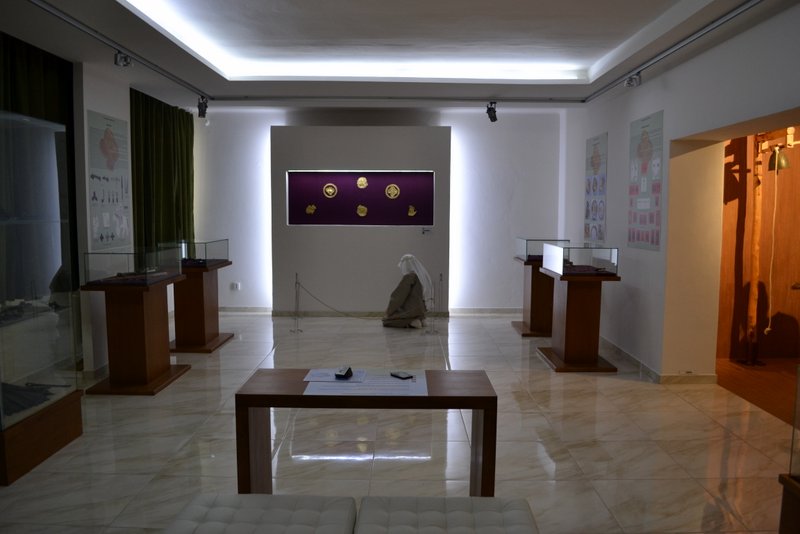 Zopakuj si
V ktorej časti Slovenska ležia Topoľčany s okolím?
Do akého regiónu patria Topoľčany s okolím?
Aká rieka preteká týmto územím?
Aké pohoria ohraničujú Topoľčany s okolím?

Ako sa volá známa vodná nádrž pri Topoľčanoch? 
Kde sa nachádza archeologické nálezisko? 
Ktorá obec bola v minulosti prezývaná „Baťovany“?
Západ
Ponitrie
Nitra
Tribeč
Považský Inovec
Duchonka
Bojná
Partizánske
Na ktorom obrázku sú správne označené Topoľčany s okolím?
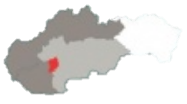 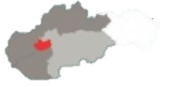 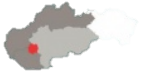 Označ na mape pohorie Tribeč a Považský Inovec
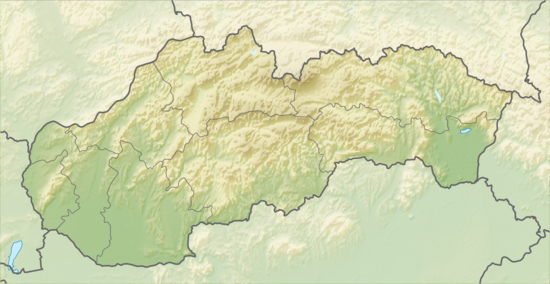 Označ na mape rieku Nitra
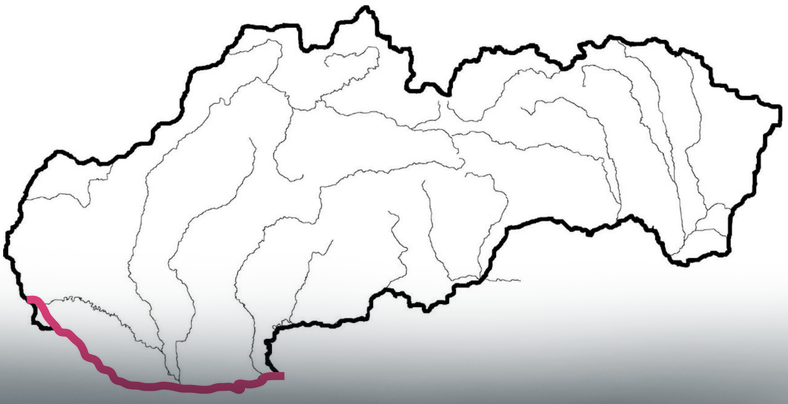 Ktoré významné obce sú v tejto oblasti?
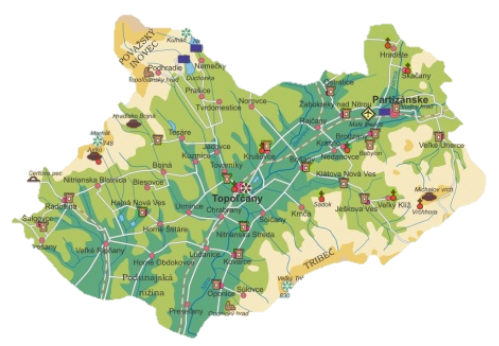 Topoľčany
Partizánske
Bojná
Priraď
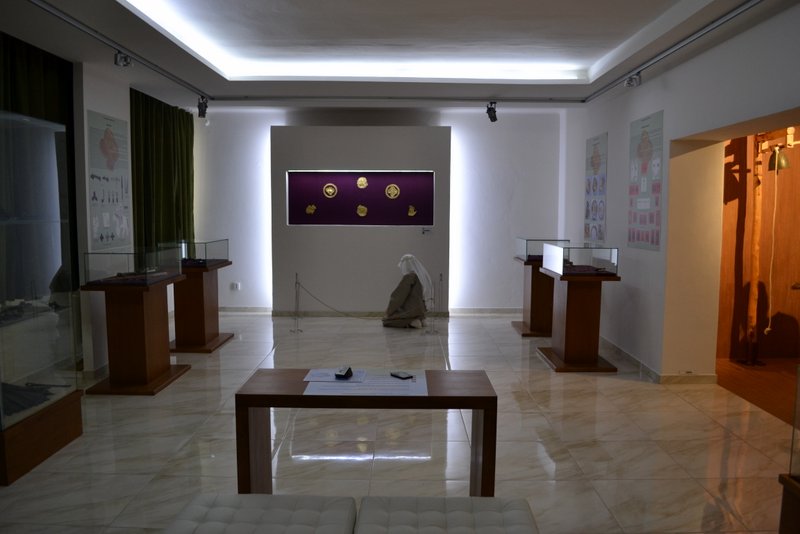 Topoľčany
Partizánske
Bojná
Priraď
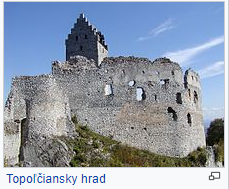 Topoľčany
Partizánske
Bojná
Priraď
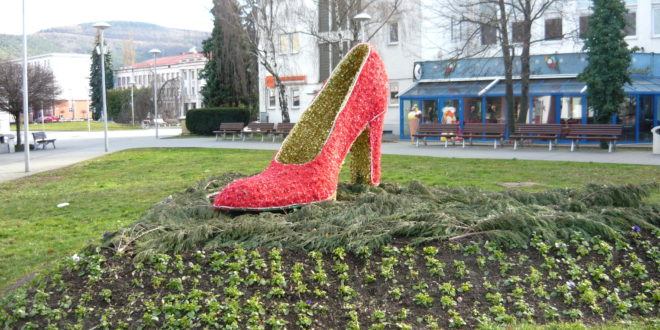 Topoľčany
Partizánske
Bojná
Zdroje
Dudášová, Mäsiar, Muchová: Vlastiveda pre štvrtákov
sk.wikipedia.org
topolcany.sk
partizanske.sk
obrázky: google